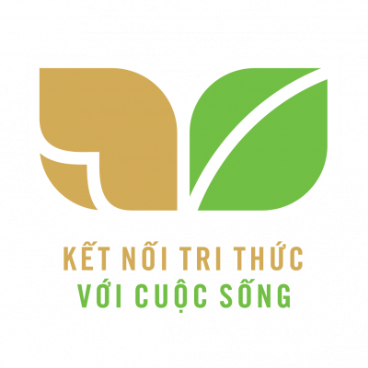 TIẾNG VIỆT 1
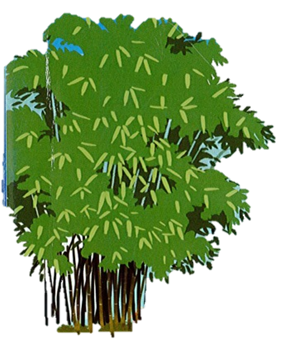 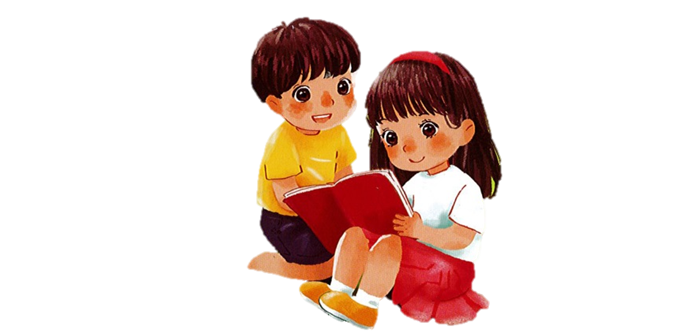 ÔN TẬP
VÀ KỂ CHUYỆN
BÀI
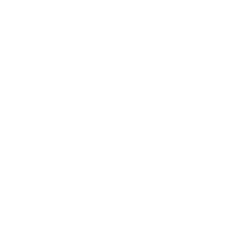 20
Đọc
1
e
e
e
e
e
ê
ê
ê
ê
ê
u
u
u
u
u
m
m
m
m
n
n
n
n
g
g
g
g
gi
gi
gi
gi
ÔN TẬP
VÀ KỂ CHUYỆN
BÀI
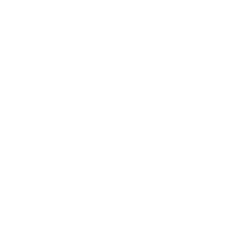 20
Đọc
1
i
i
i
i
o
o
o
ư
ư
ư
gh
gh
nh
nh
nh
nh
ng
ng
ng
ngh
ngh
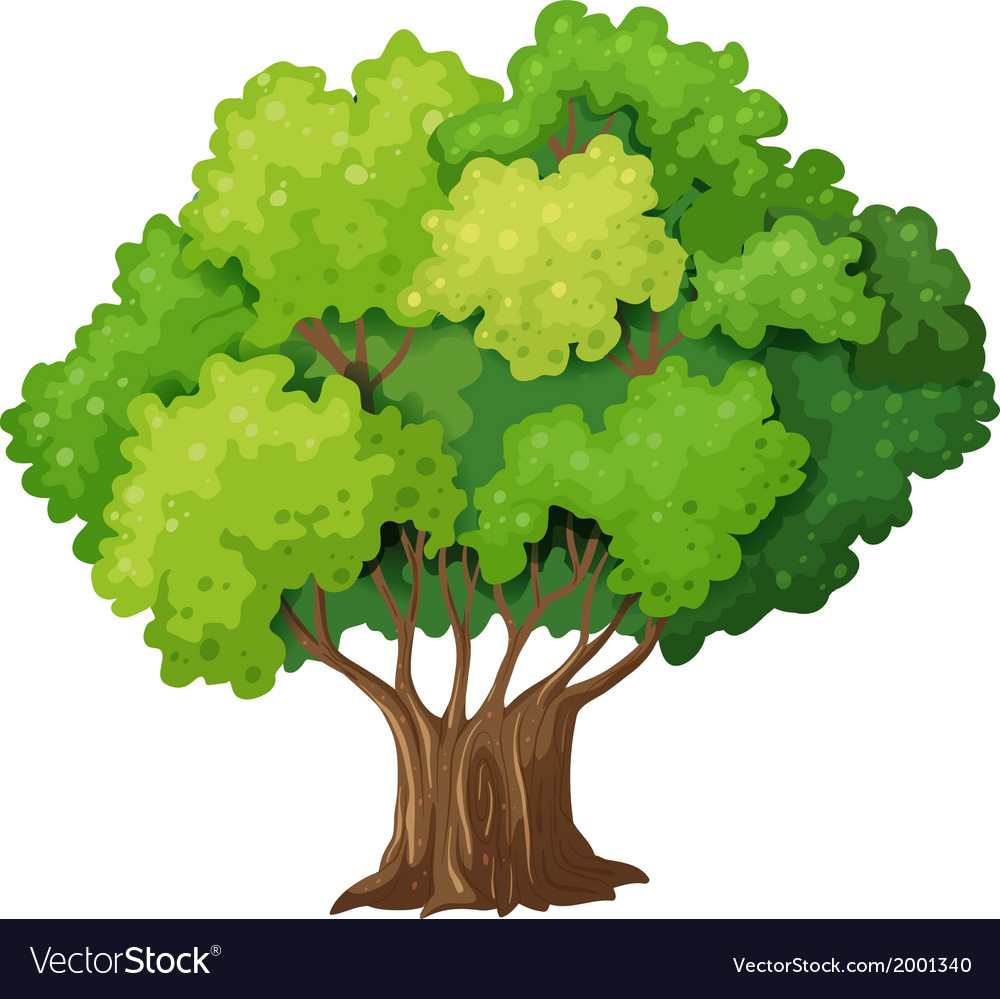 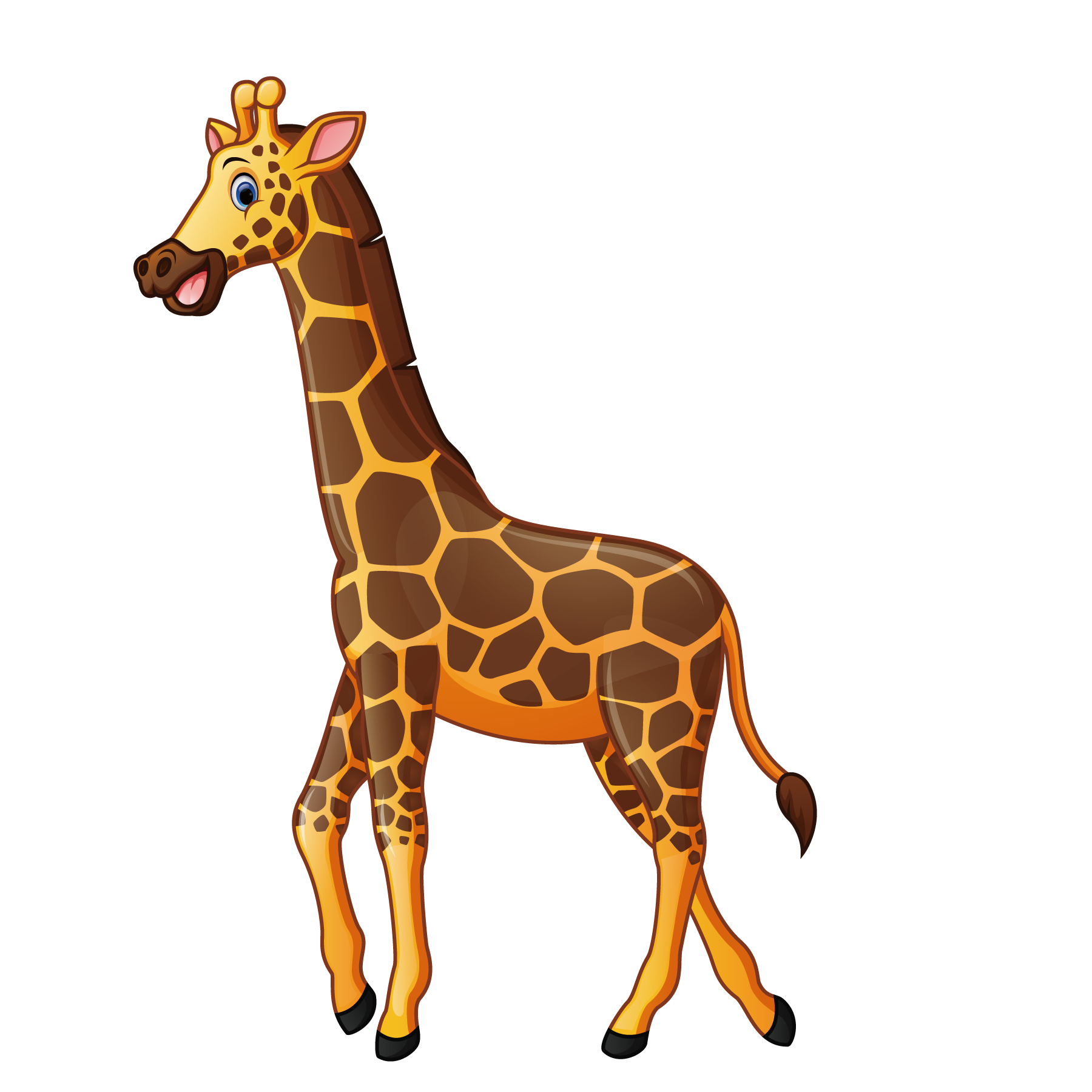 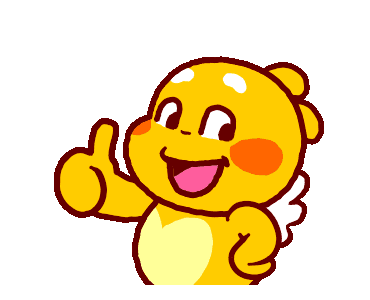 3
4
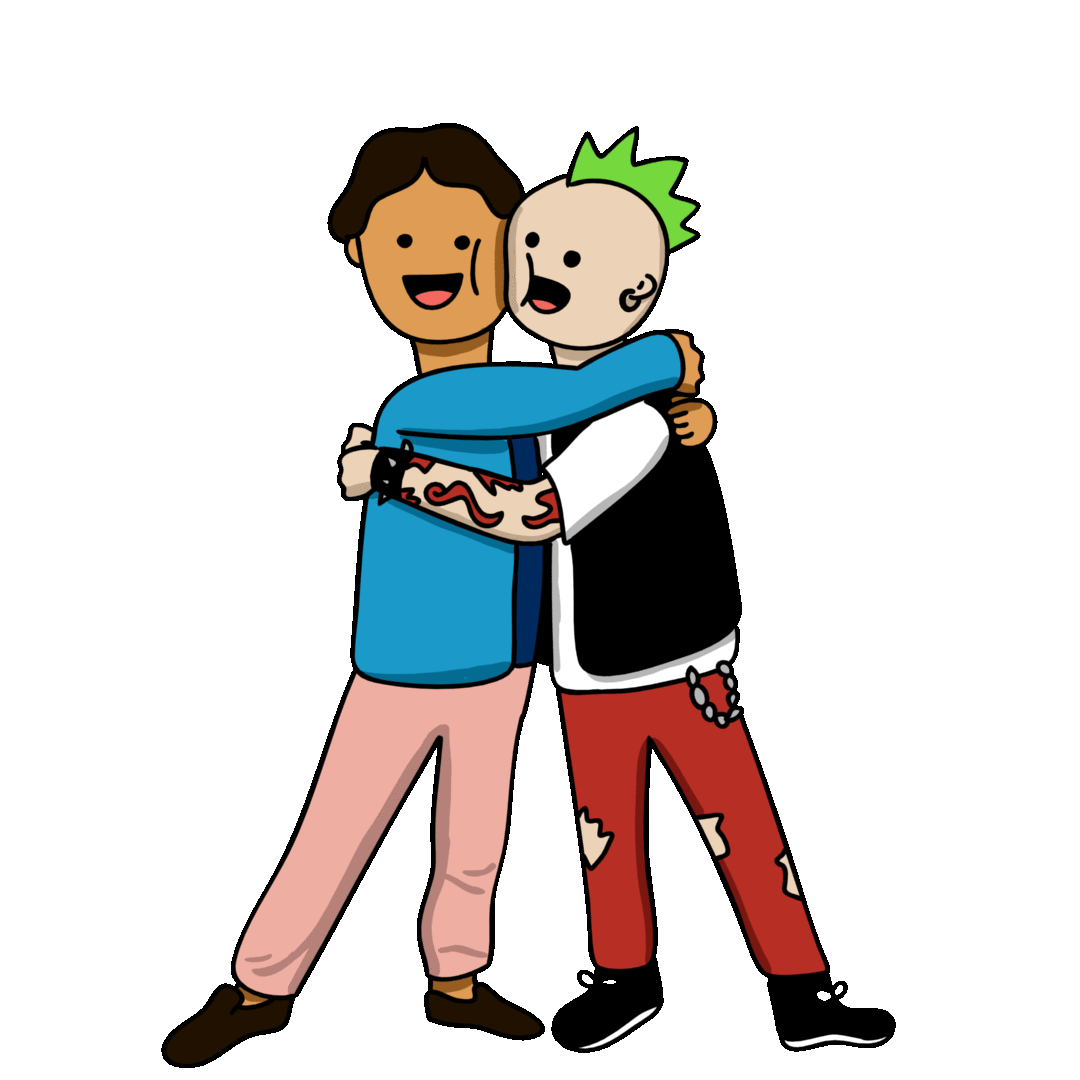 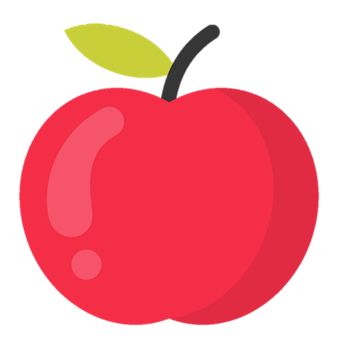 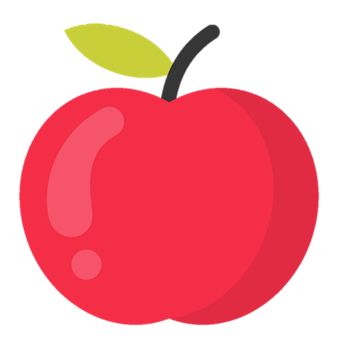 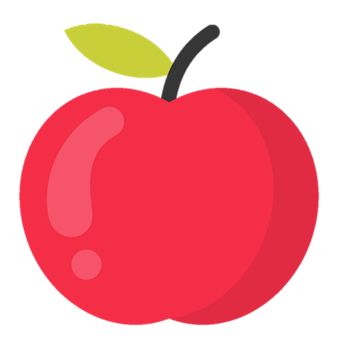 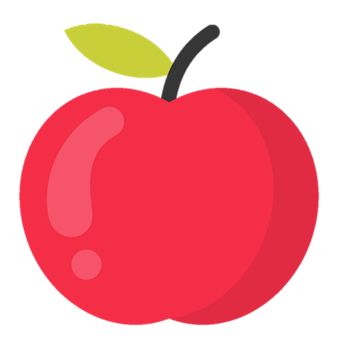 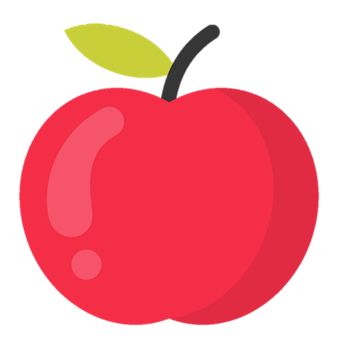 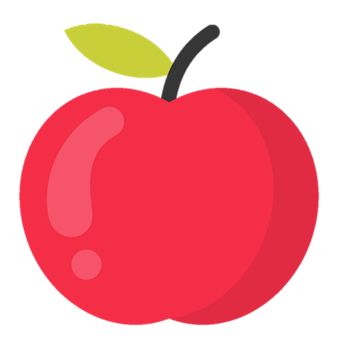 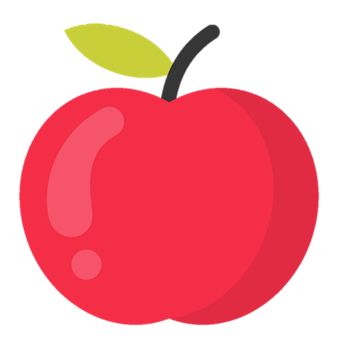 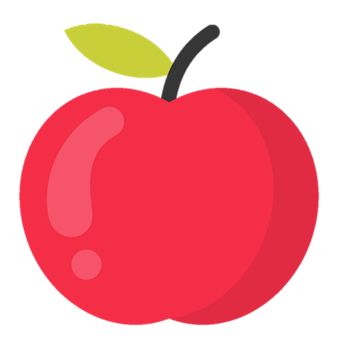 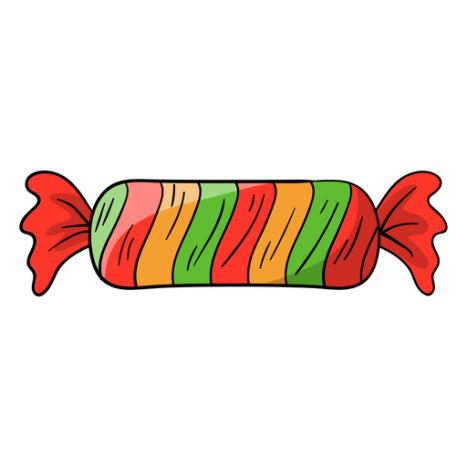 2
nho nhỏ
giá đỗ
ngủ mơ
bỡ ngỡ
nghỉ hè
nụ cà
nhà ga
ghế
gỗ
5
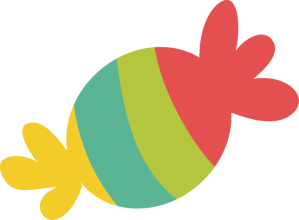 1
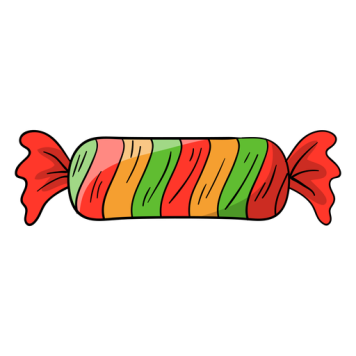 7
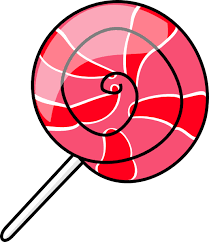 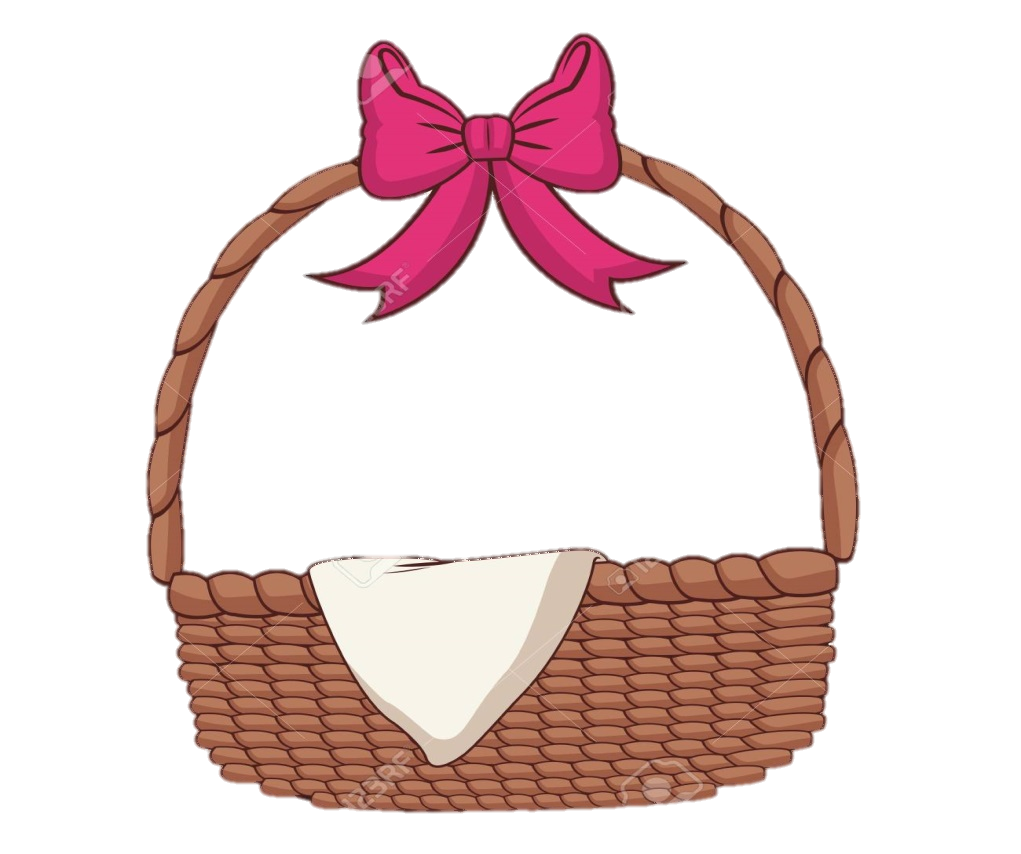 6
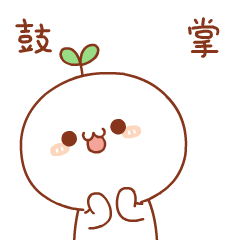 8
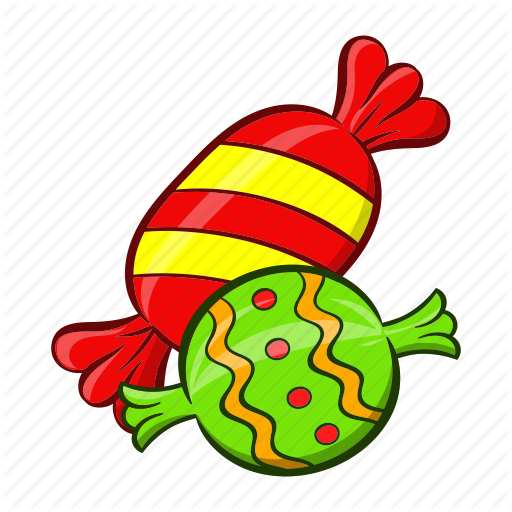 HS chọn quả số mấy thì GV cho HS đọc.
HS đọc xong, nếu đọc tốt, GV click vào quả táo, quà sẽ xuất hiện.
HS đọc chưa tốt thì đành gọi bạn khác.
Xoá tex này sau khi GV đã hiểu.
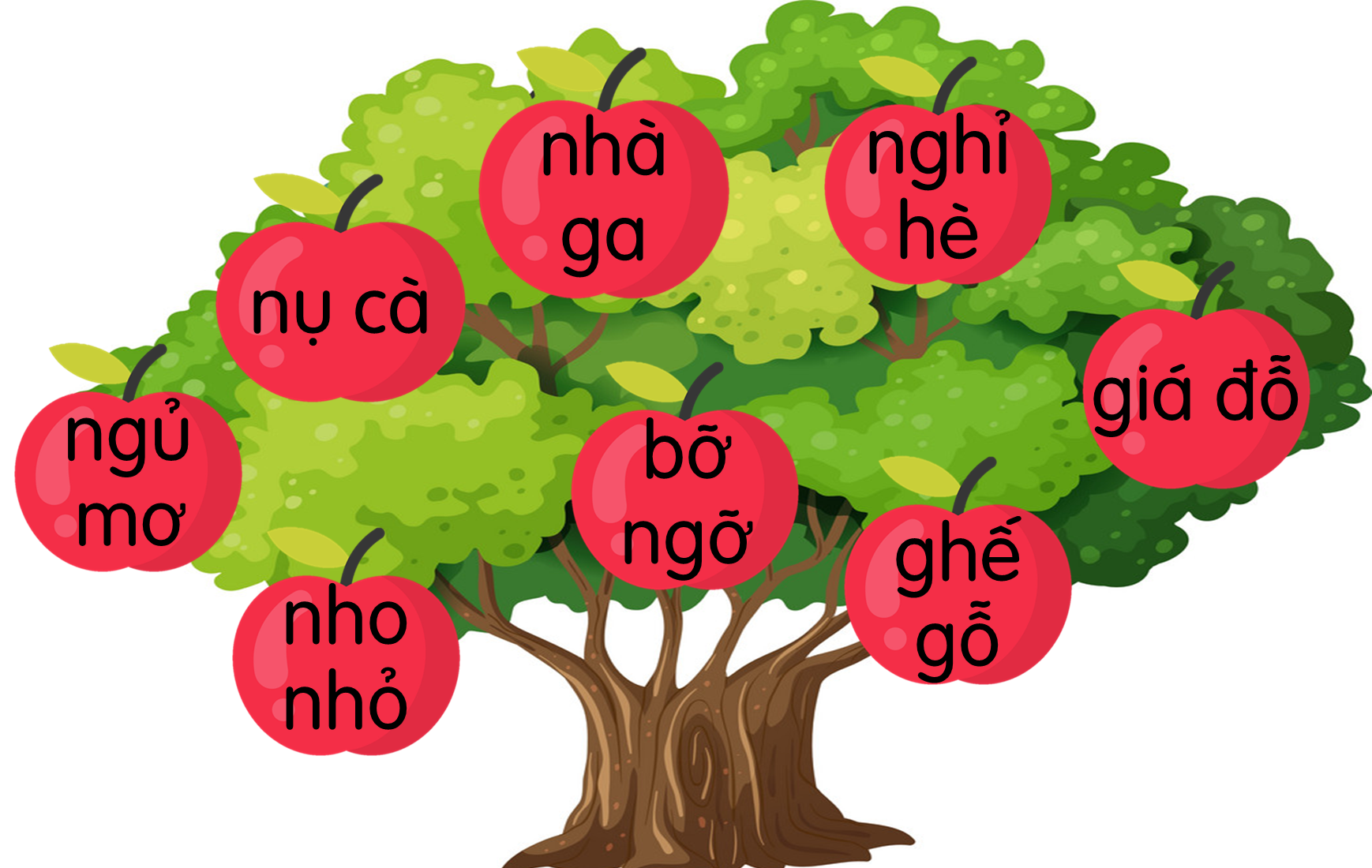 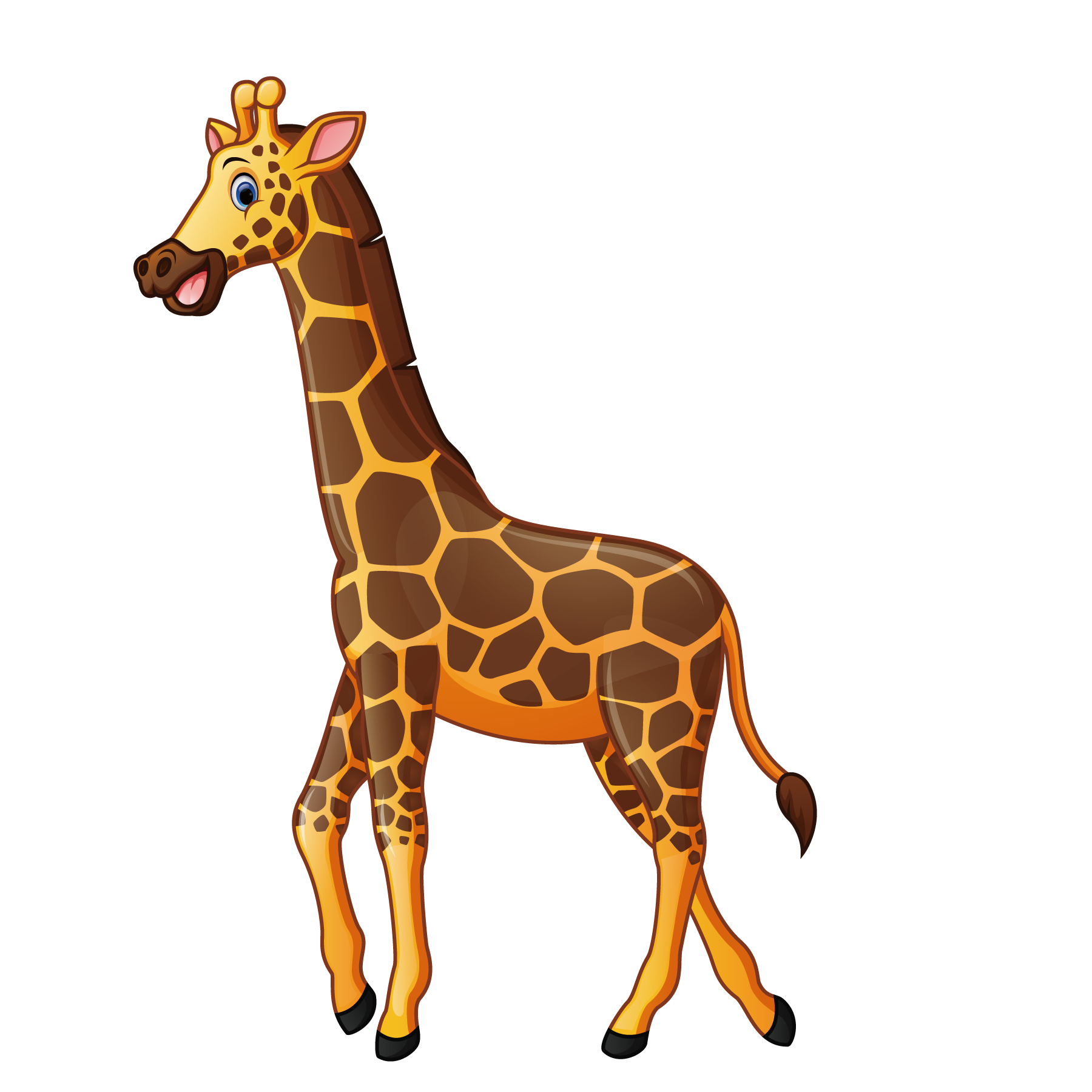 Nhà bà ở ngõ nhỏ.
Mẹ ghé nhà bà.
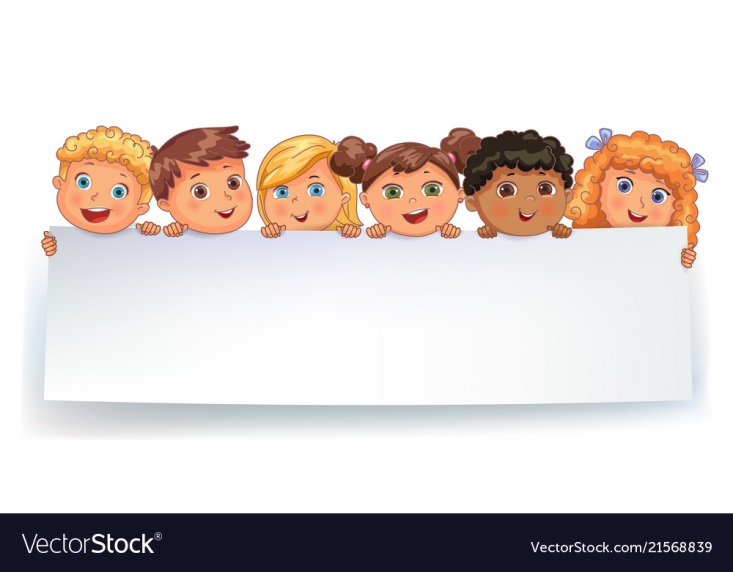 Thư giãn nào!
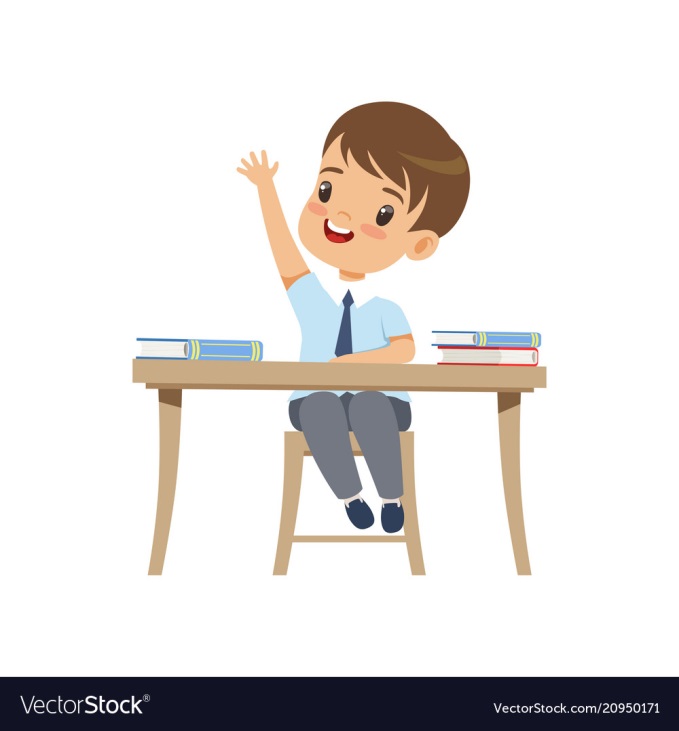 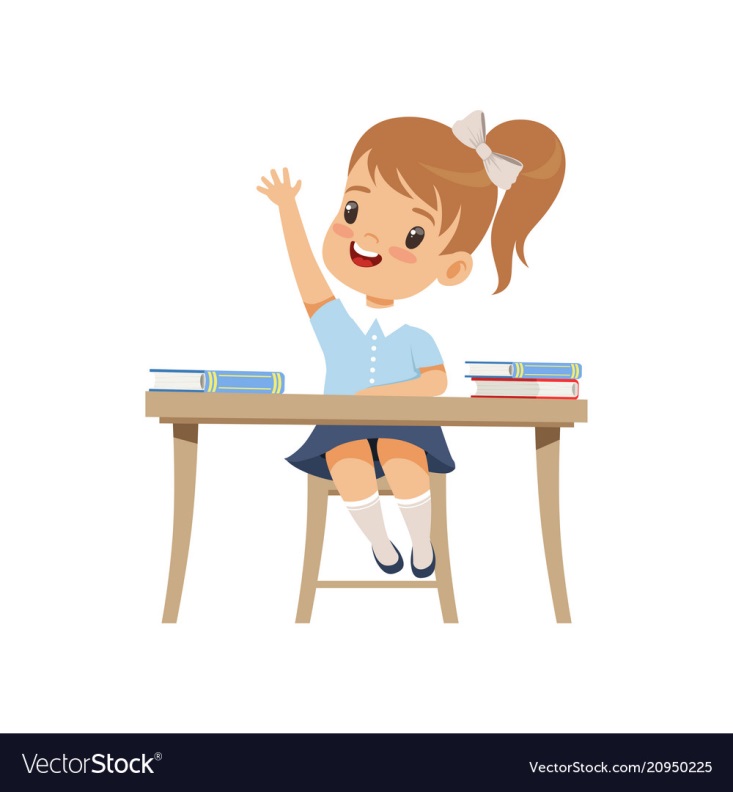 Viết
2
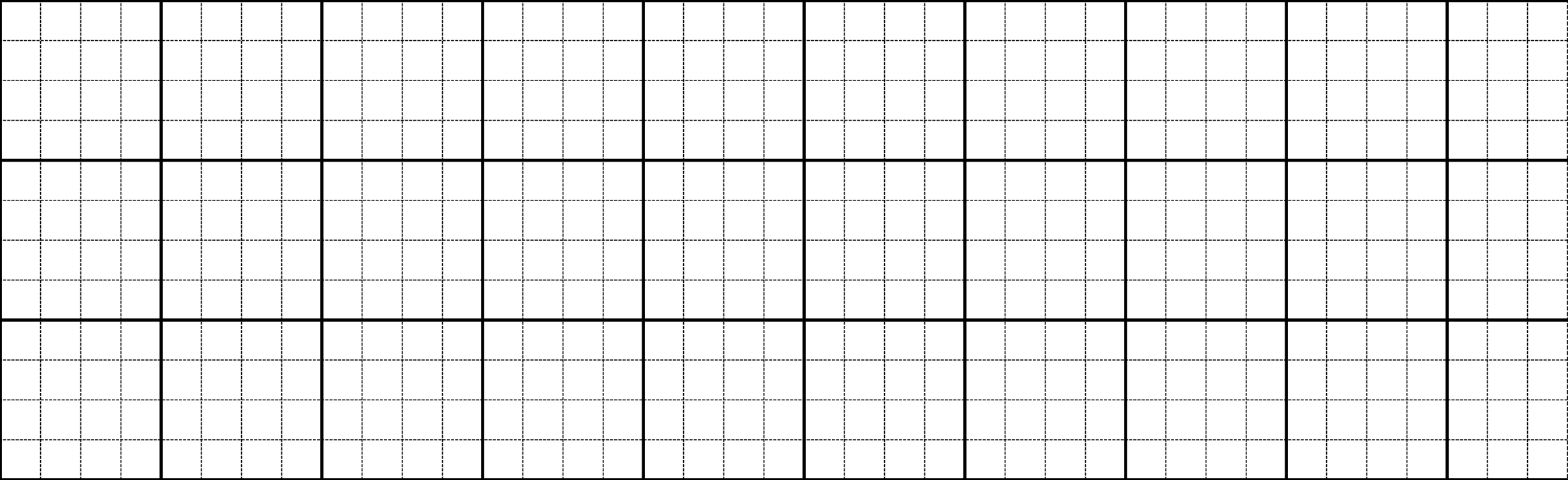 wgõ ηỏ ηà bà.
[Speaker Notes: Câu dài nên GV hướng dẫn viết bảng nhé]
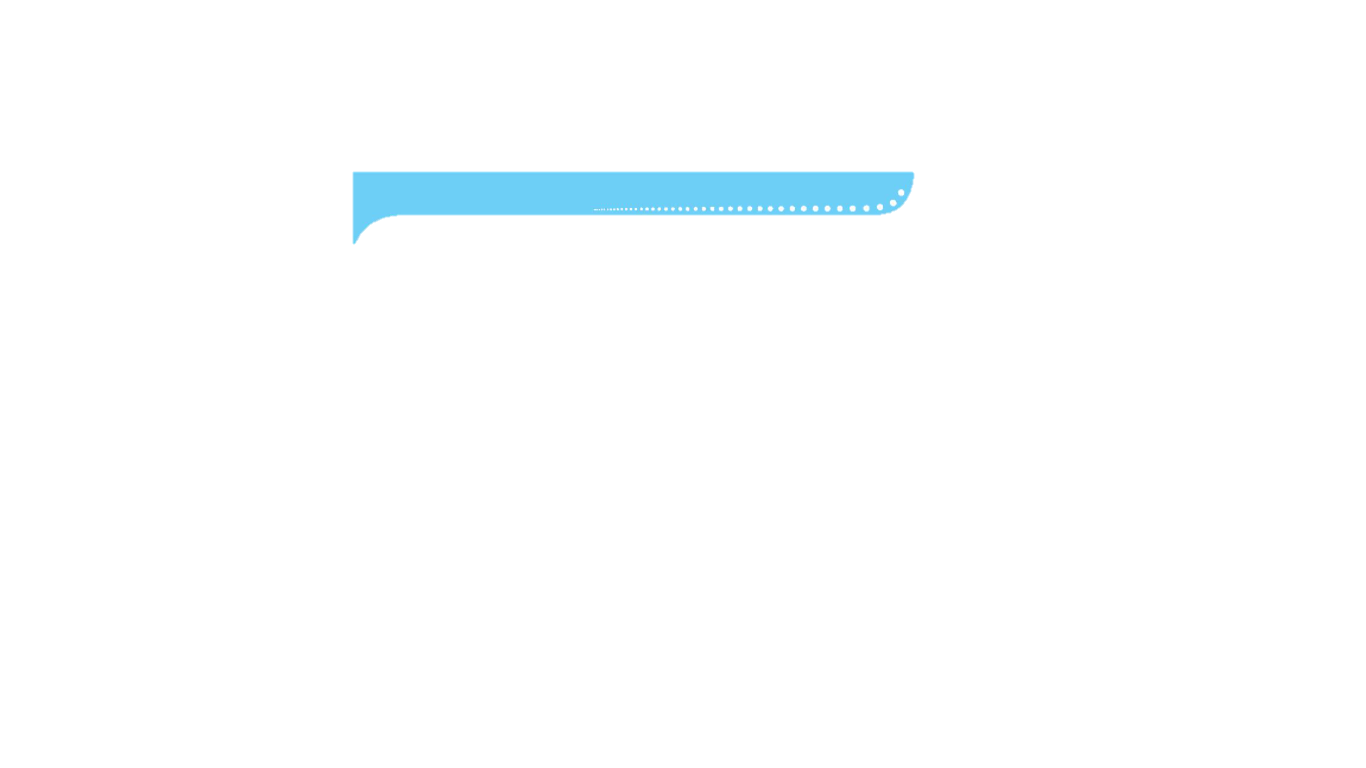 Viết vở
3
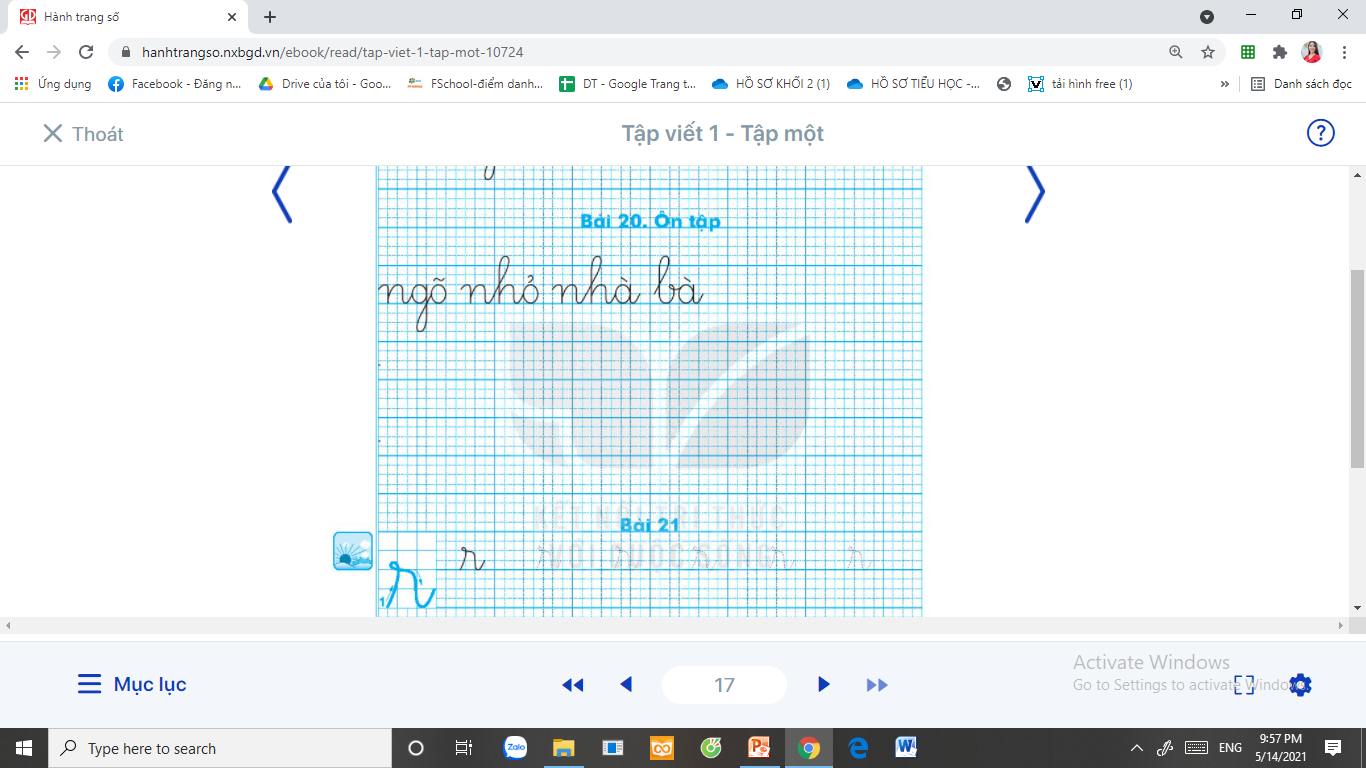 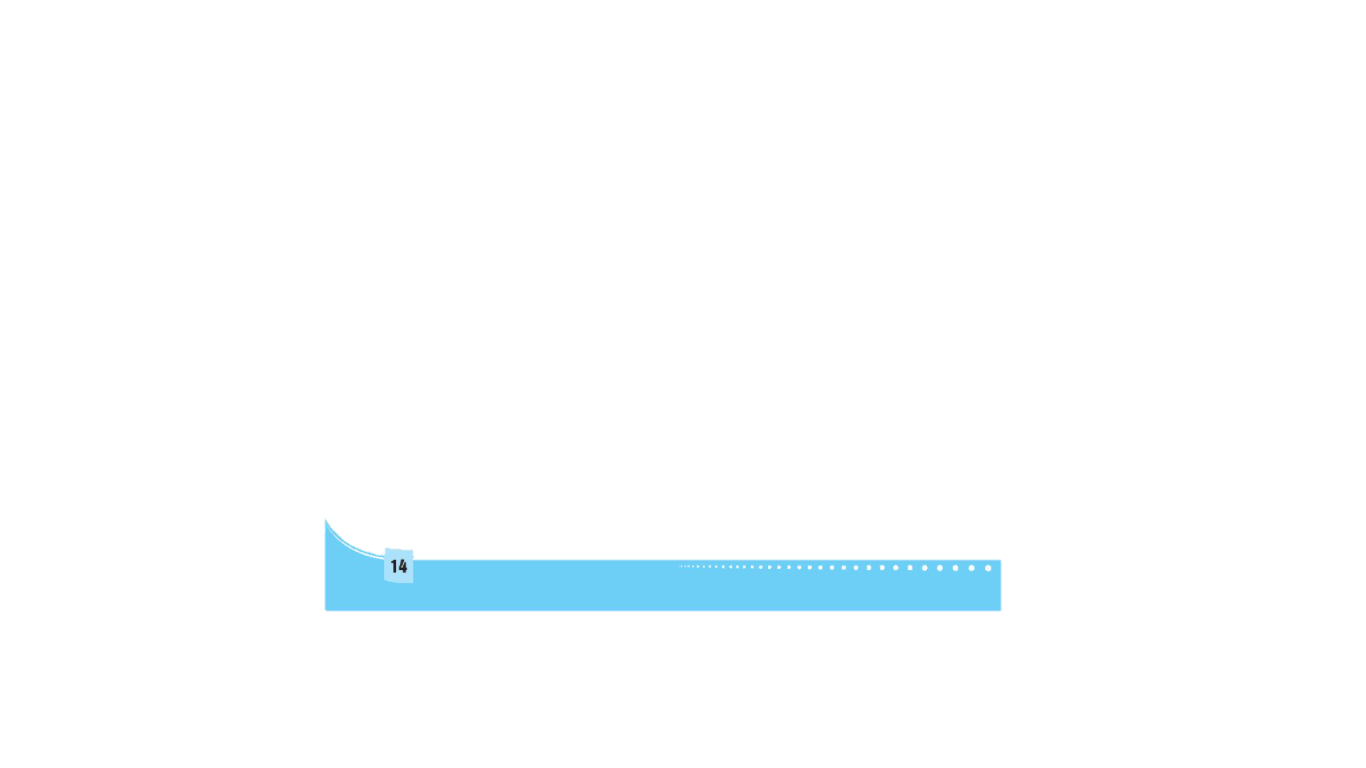 Kể chuyện
4
Cô chủ không biết quý tình bạn
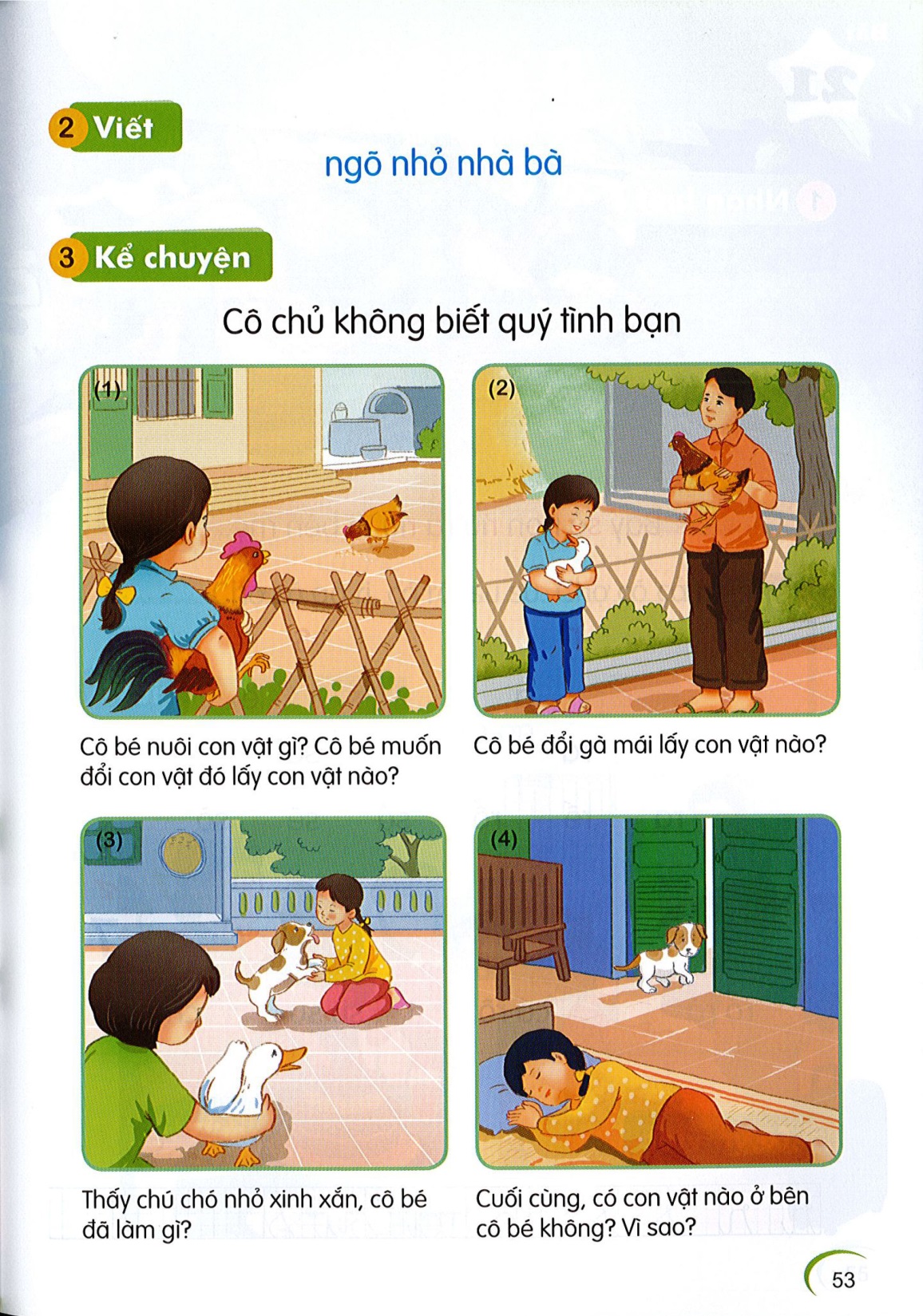 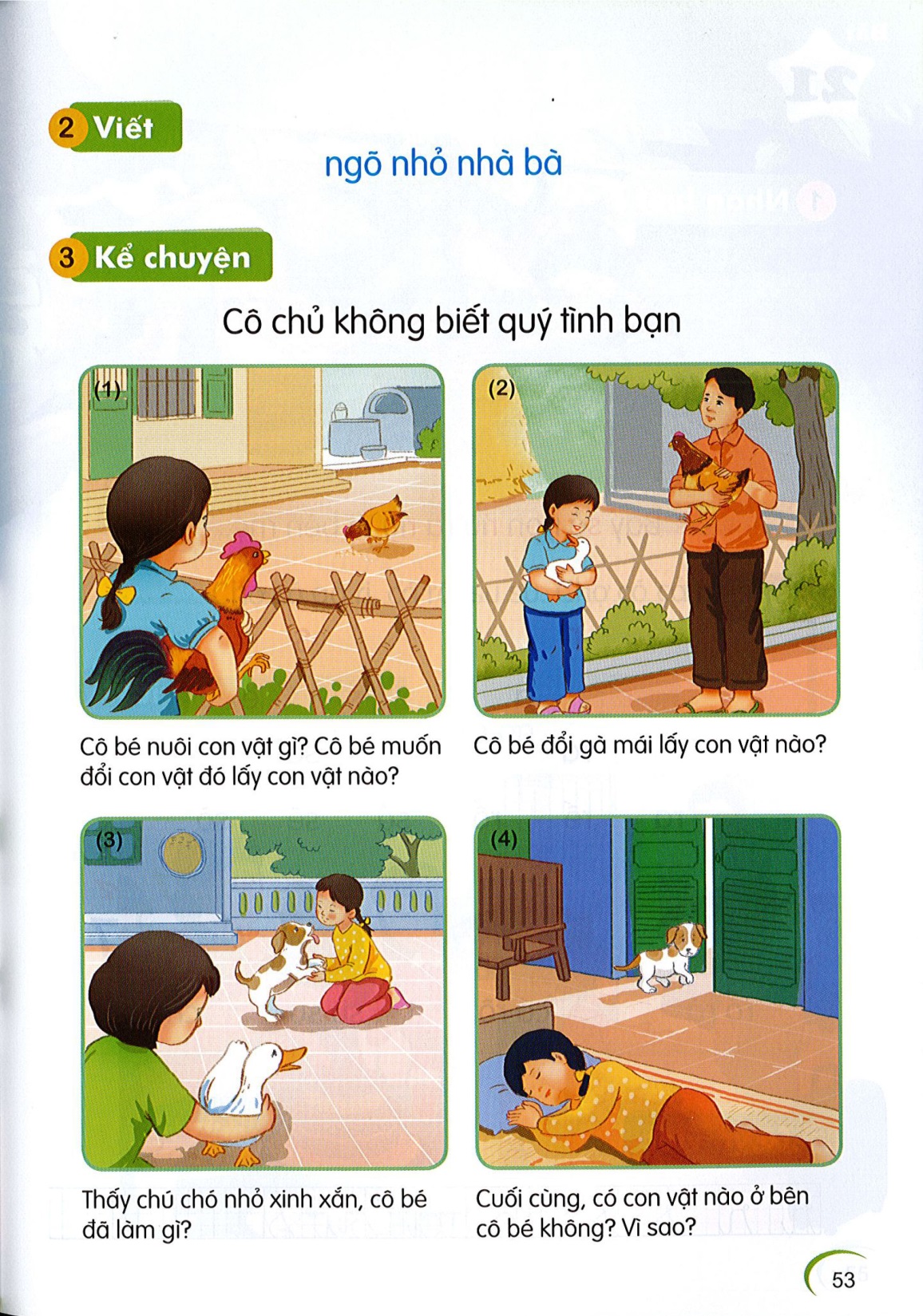 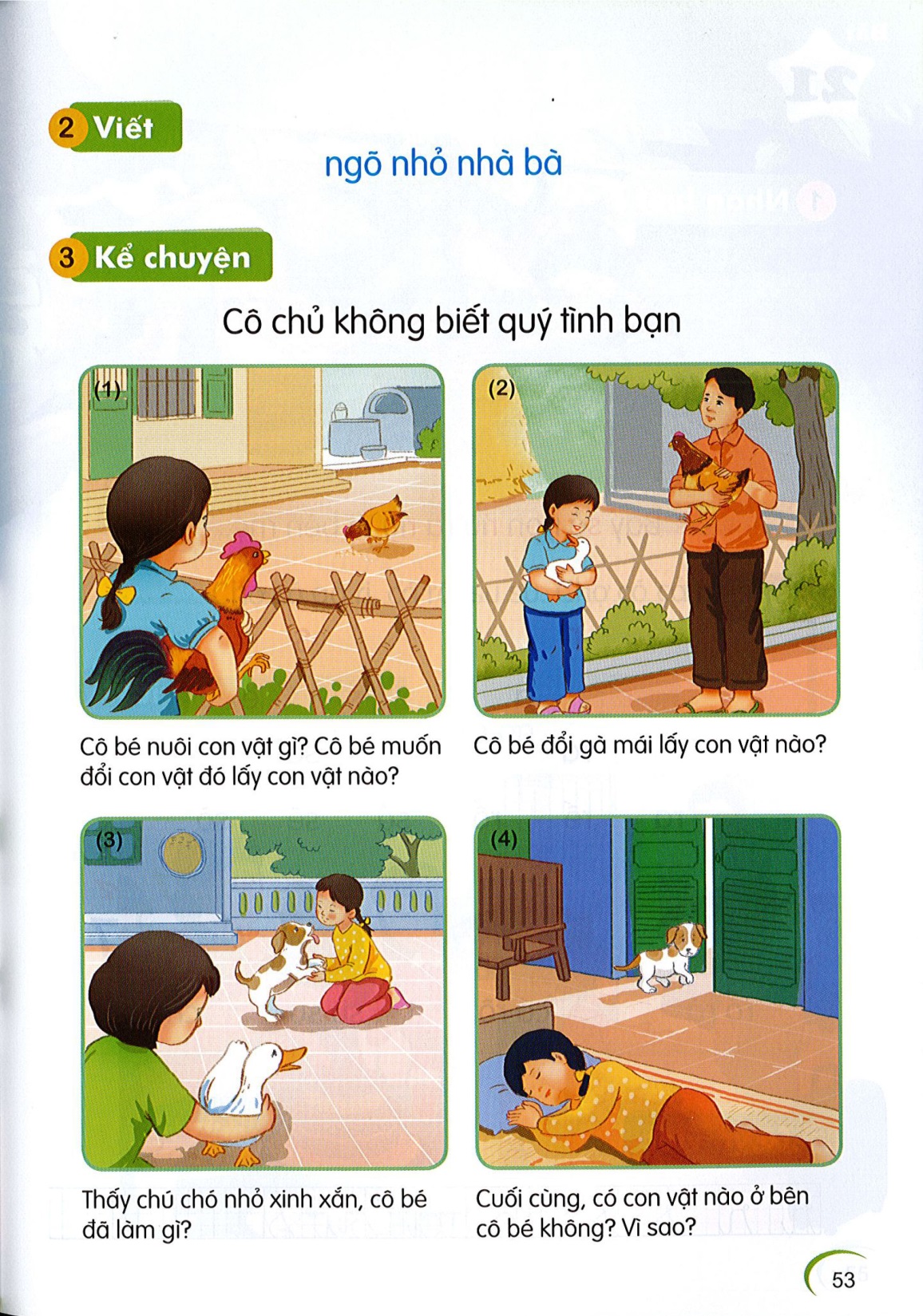 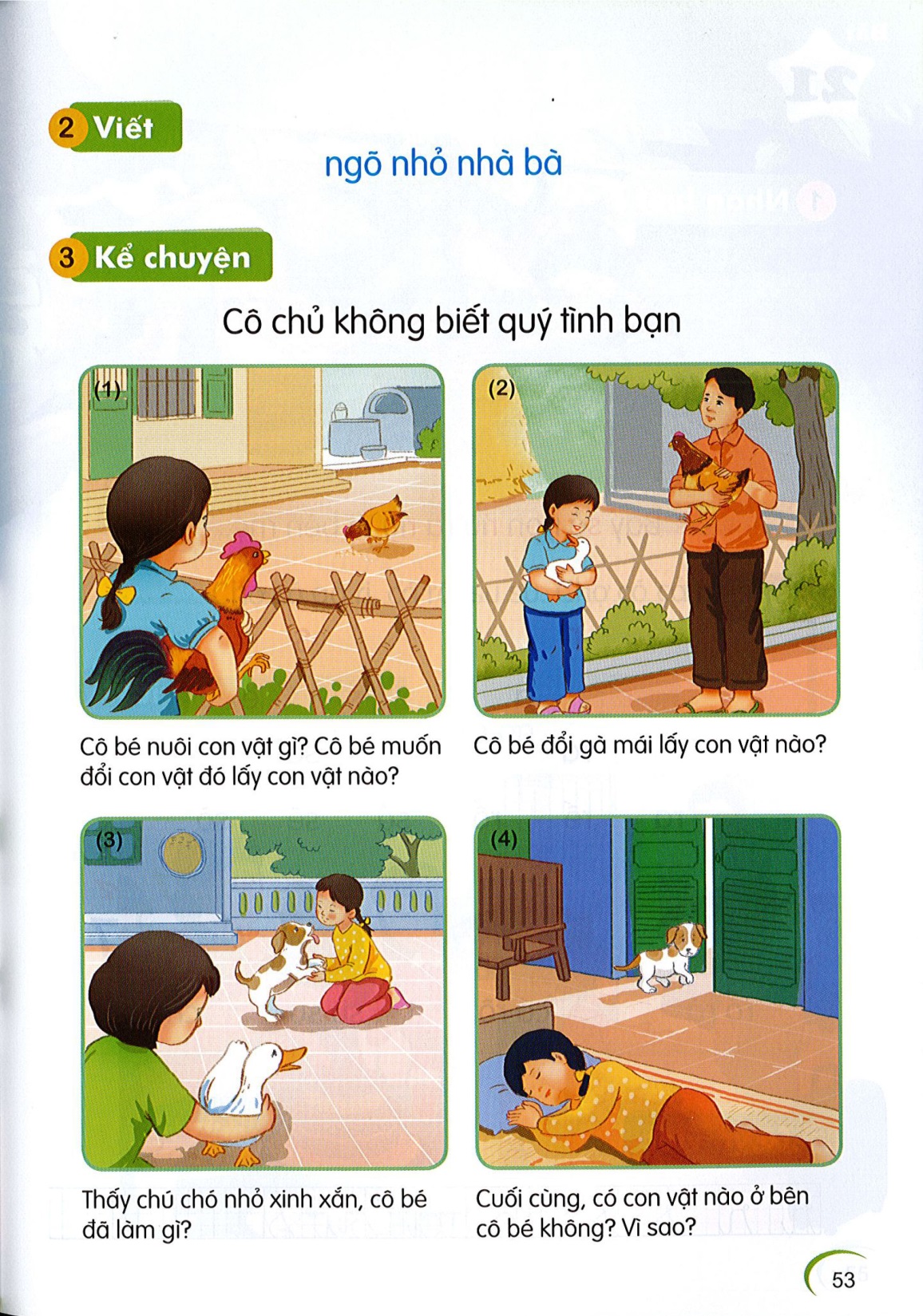 Cô chủ không biết quý tình bạn
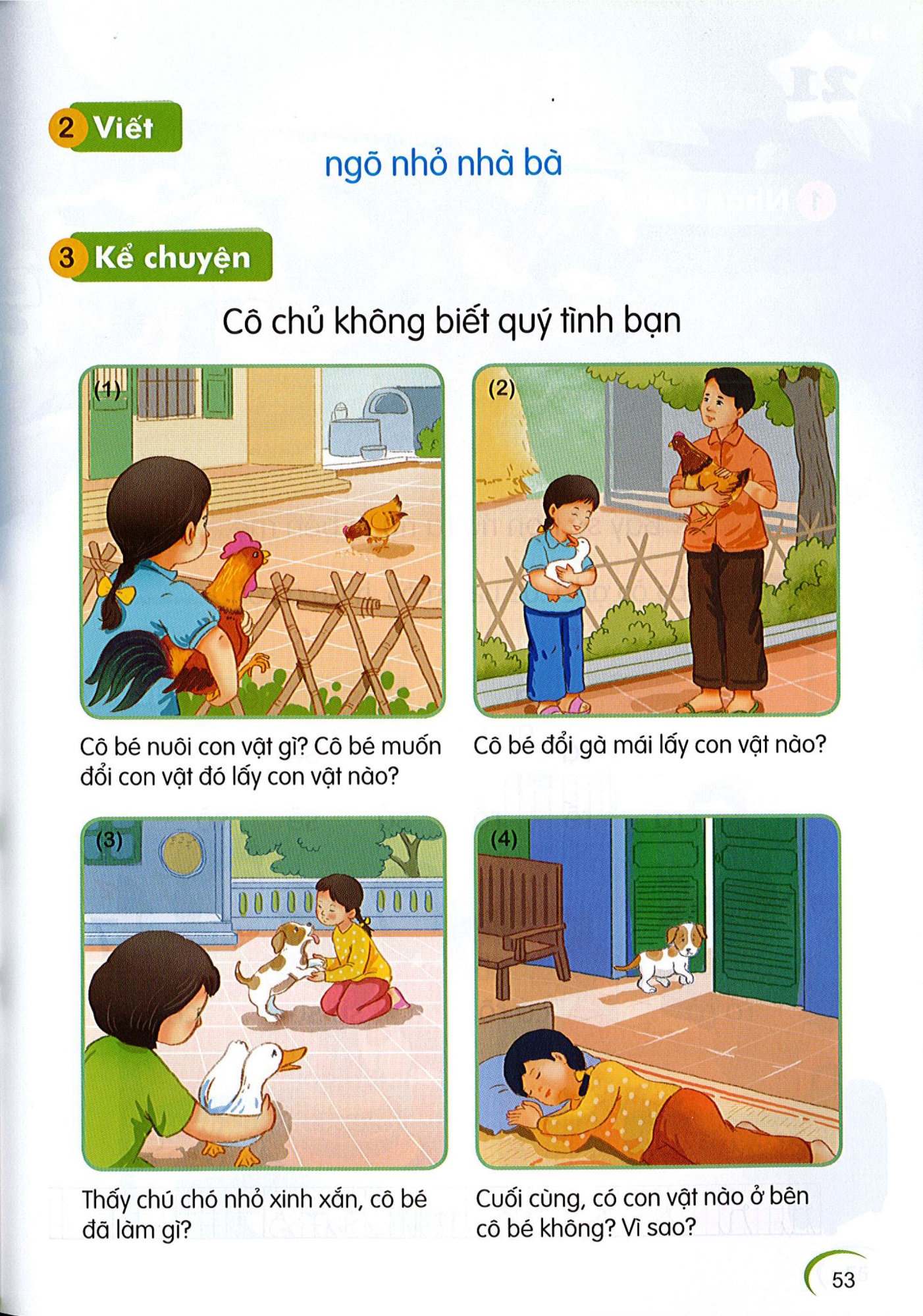 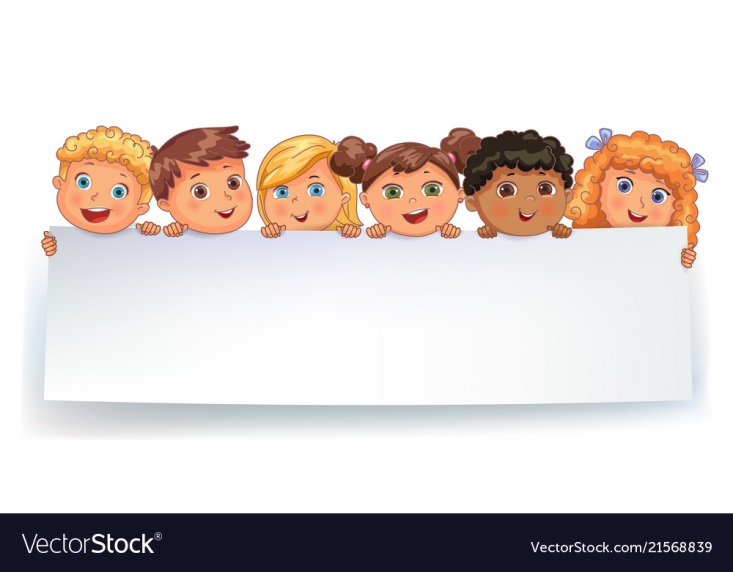 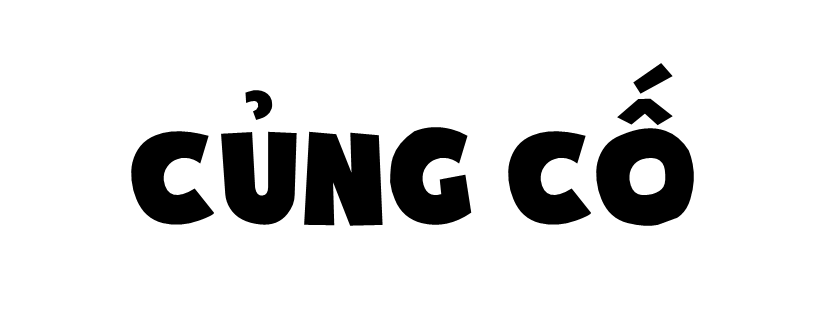 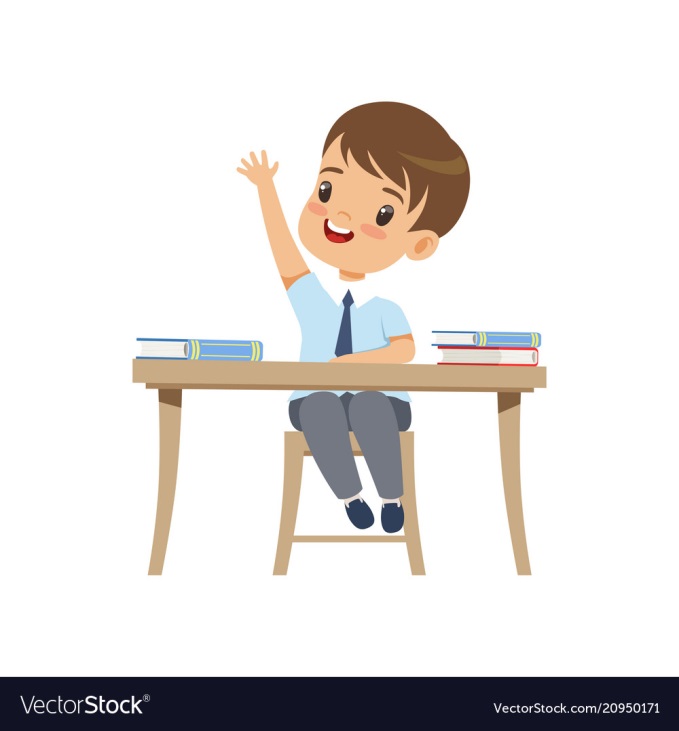 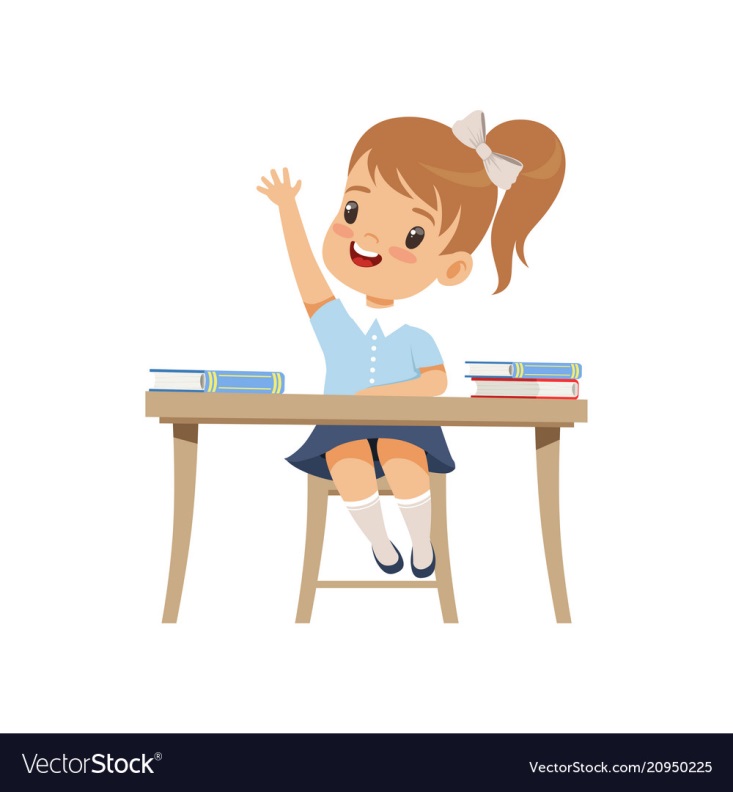 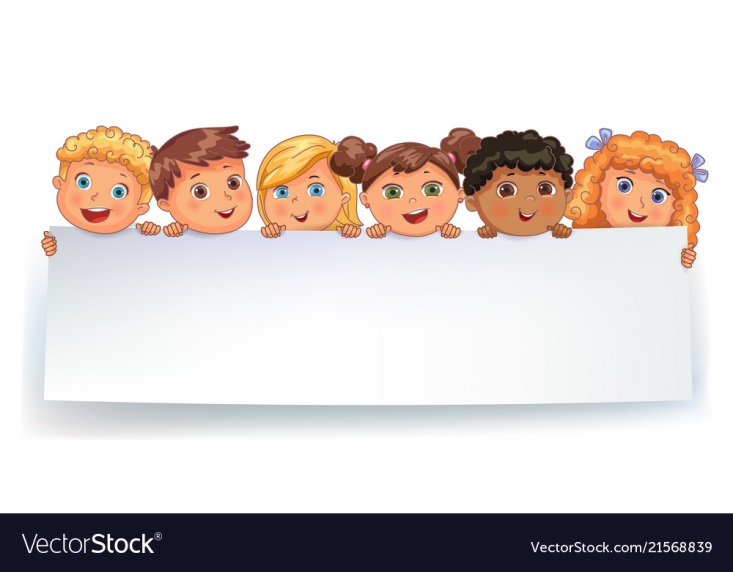 Dặn dò
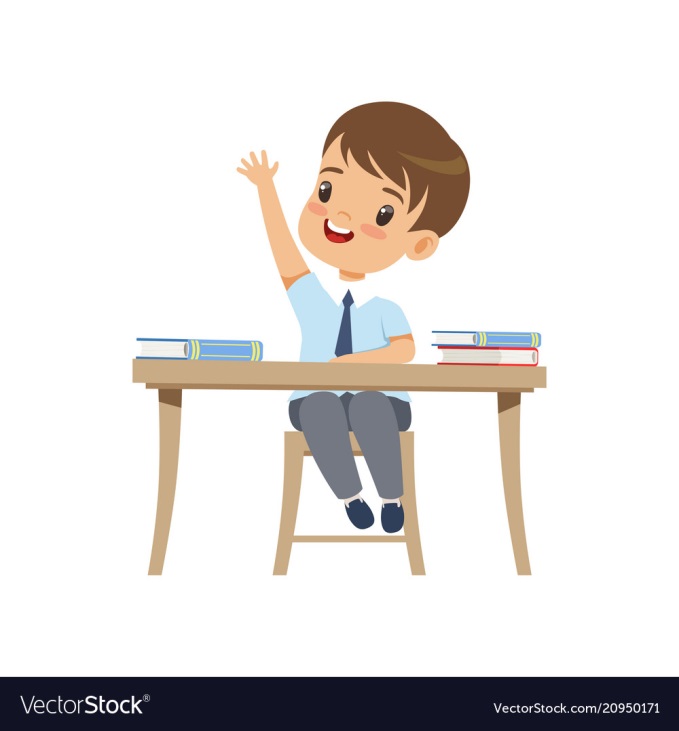 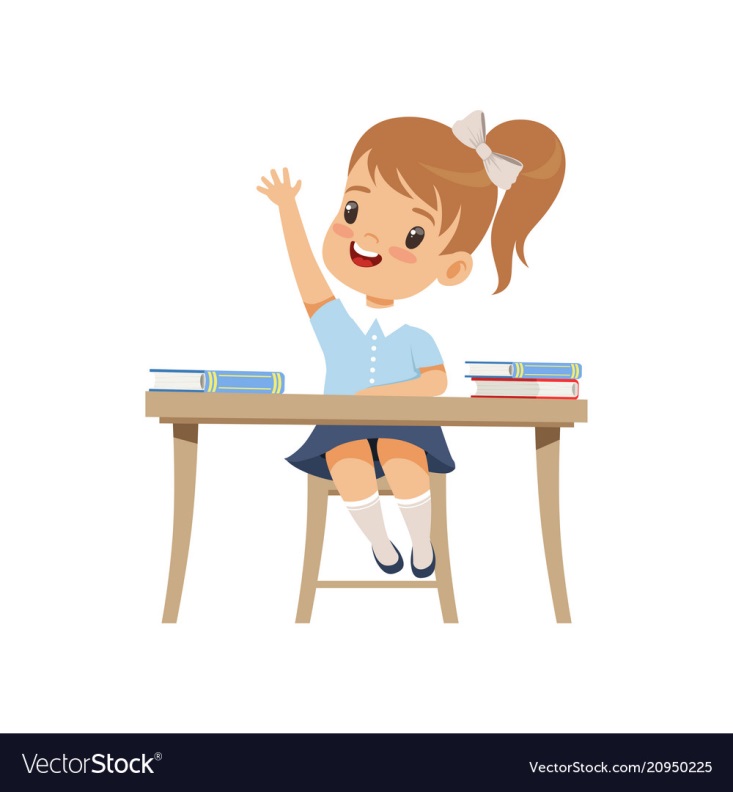